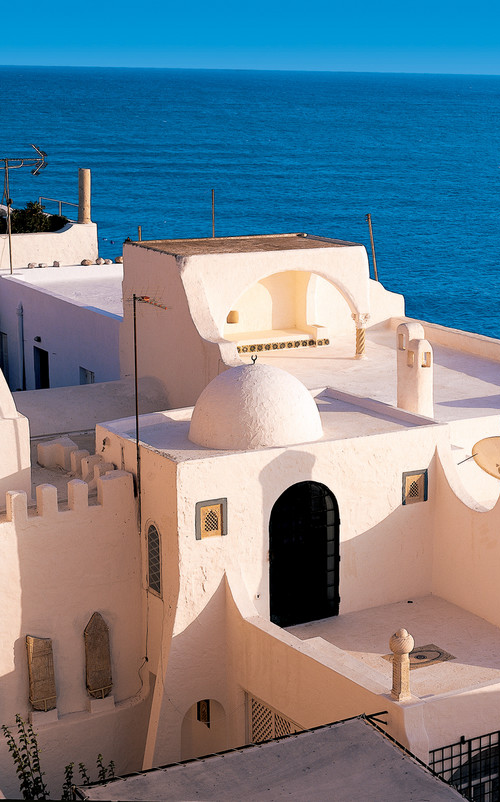 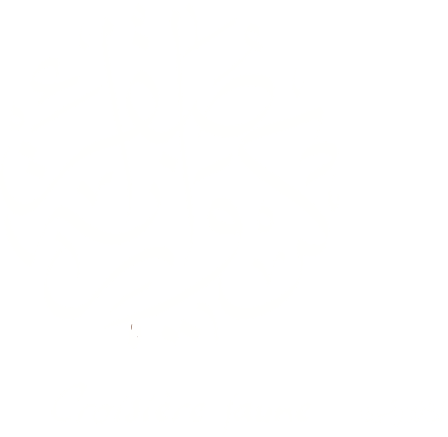 Votre séjour à l’Hôtel 
Alhambra  Thalassa Spa 5*
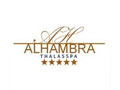 Hôtel Alhambra Thalassa Spa 5*
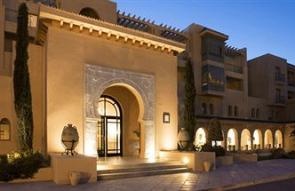 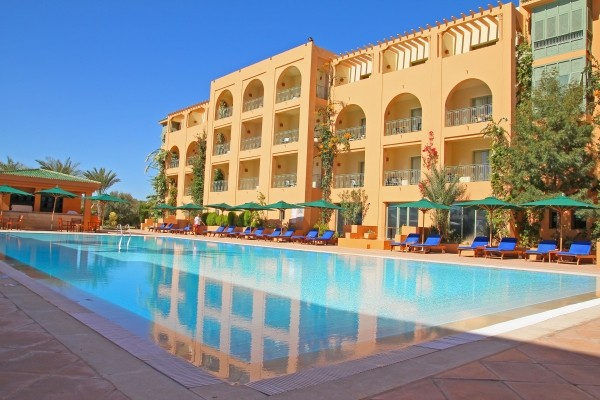 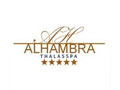 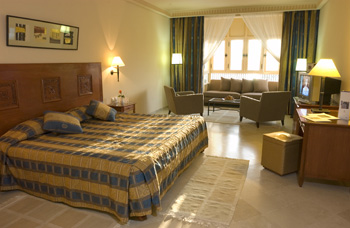 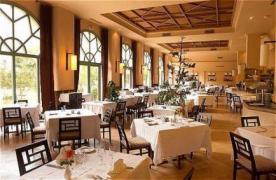 Hôtel Alhambra Thalassa Spa 5*
Thalassothérapie

L'hôtel dispose d'un centre de thalassothérapie de 4.500 m2 entièrement équipé pour satisfaire tous vos besoins.
-	Hammam & massage
-	Centre de fitness
-	Piscine ouverte
-	Salon de coiffure et centre de beauté
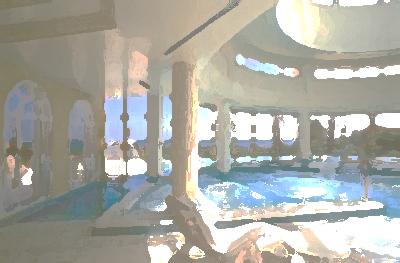 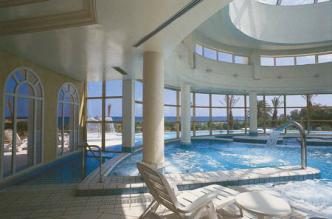 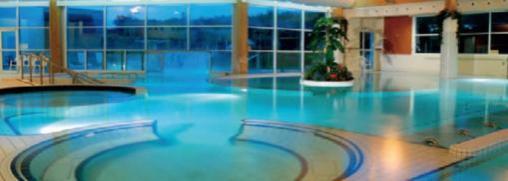 1ère Journée
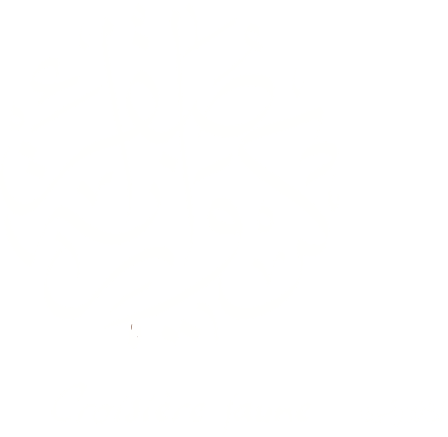 Réunions
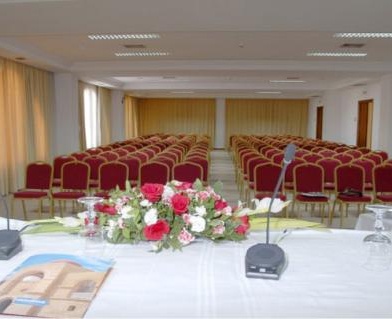 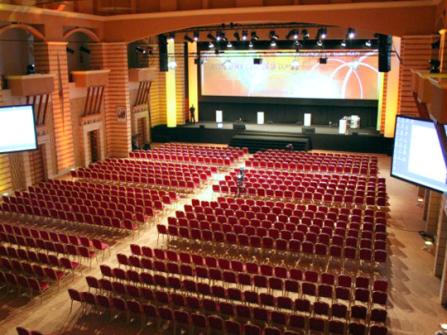 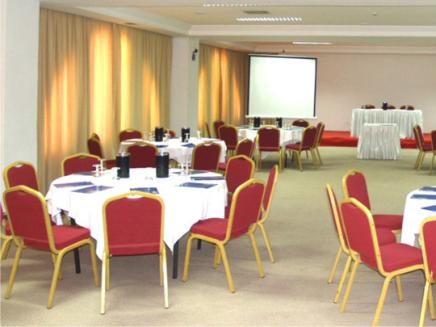 2ème Journée
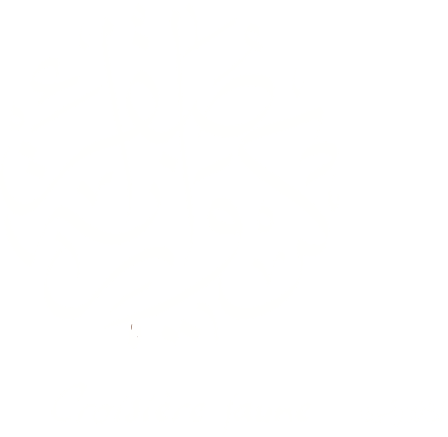 Rallye en 4x4 
avec road book et GPS dans la région du Cap Bon
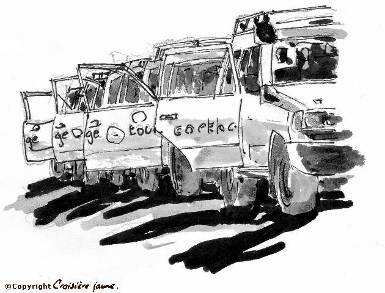 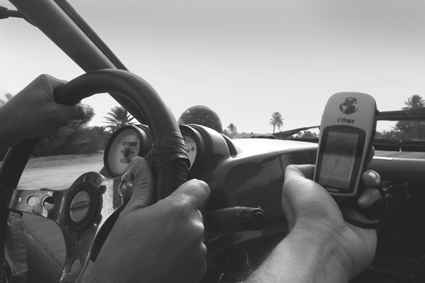 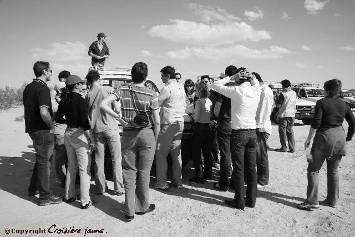 Rallye Road Book au Cap Bon
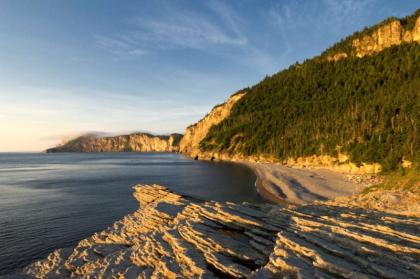 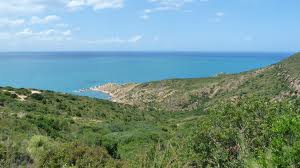 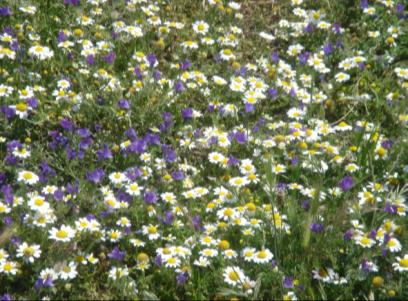 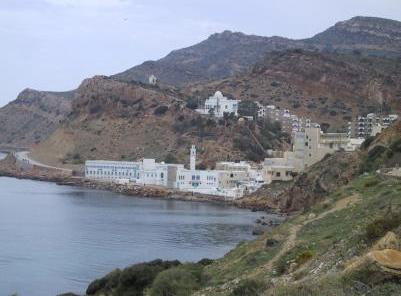 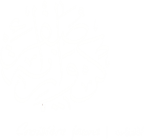 Dîner spectacle au restaurant Shéhérazade
Croisière Jaune vous propose " le Shéhérazade " pour organiser vos dîners, un restaurant digne des mille et une nuits, dans un cadre somptueux aux couleurs chatoyantes et aux dessins uniques typiques des soirées orientales. 

Vous découvrirez dans ce lieu magique et enchanteur un spectacle unique…laissez-vous aller et Shéhérazade vous guidera au travers d'un monde féerique…la vie des Palais, scènes des 1001 nuits, danses des 7 voiles, des chorégraphies, dans un cadre de rêve, danses orientales et folkloriques accompagnés de musique typique.
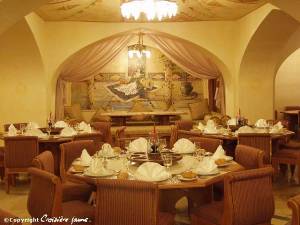 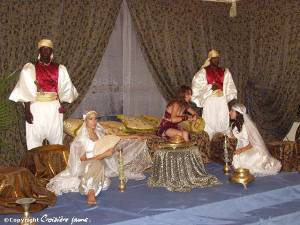 Restaurant Shéhérazade
Des délices traditionnels et spécialités de la cuisine tunisienne et méditerranéenne vous attentent pour une inoubliables soirée dîner assurées par les plus grands chefs.
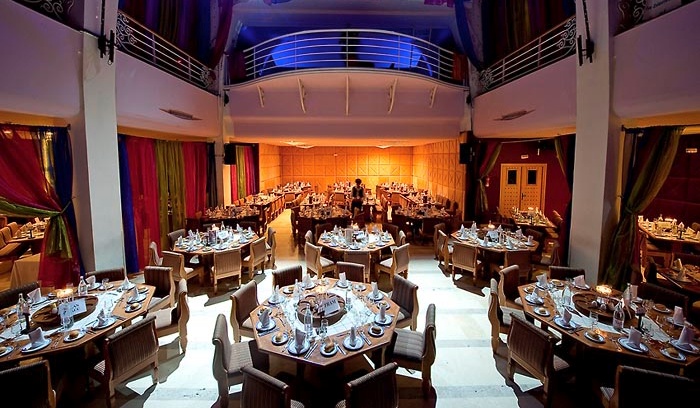 En option
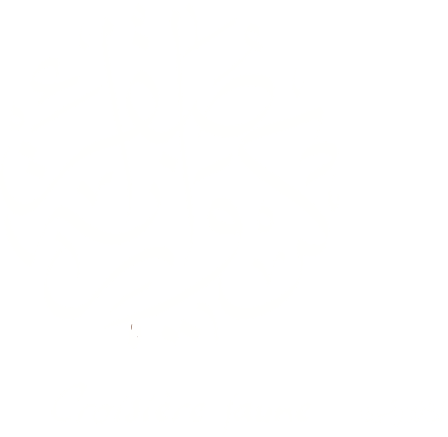 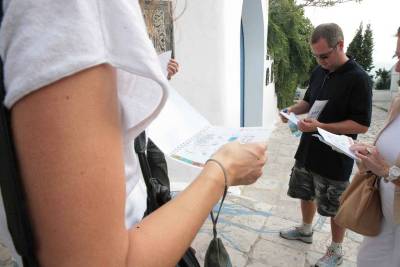 Rallye pédestre dans la Médina de Hammamet
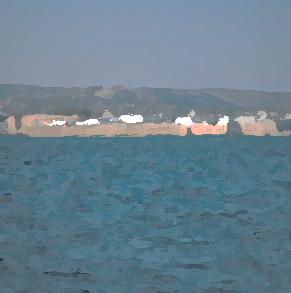 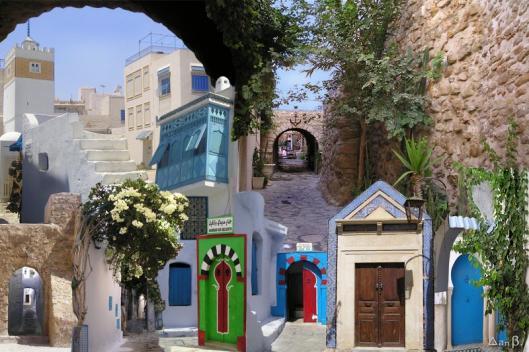 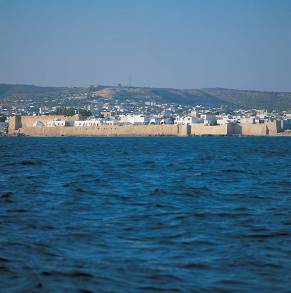 Rallye pédestre dans la Medina D’Hammamet
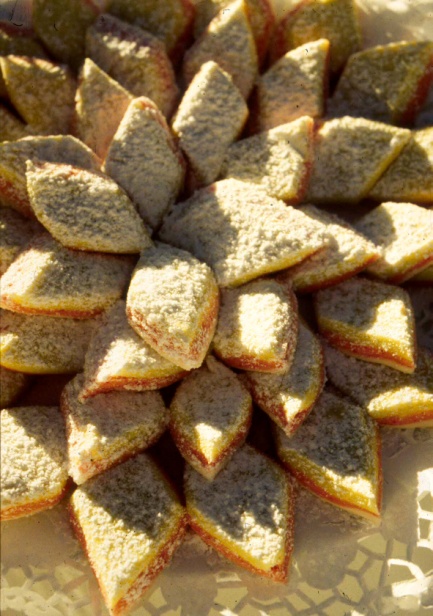 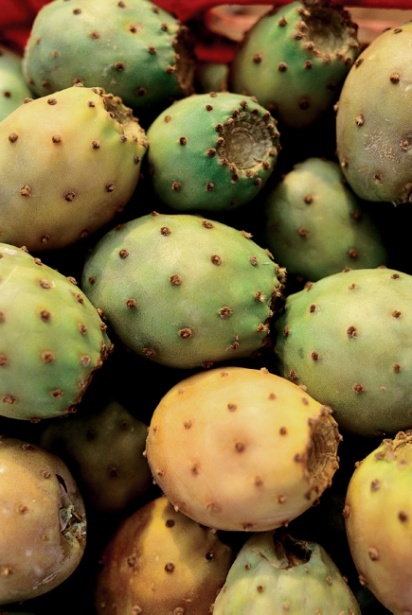 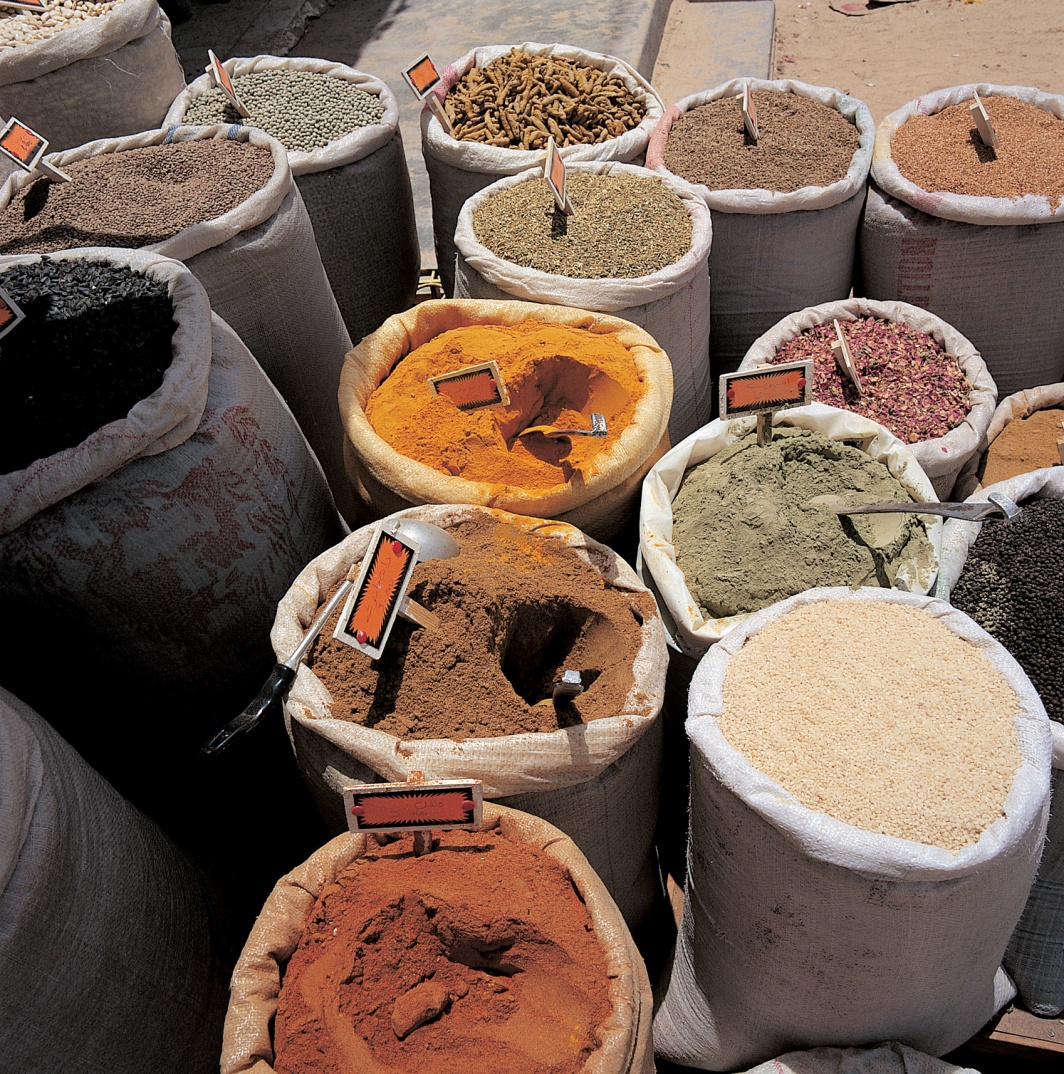 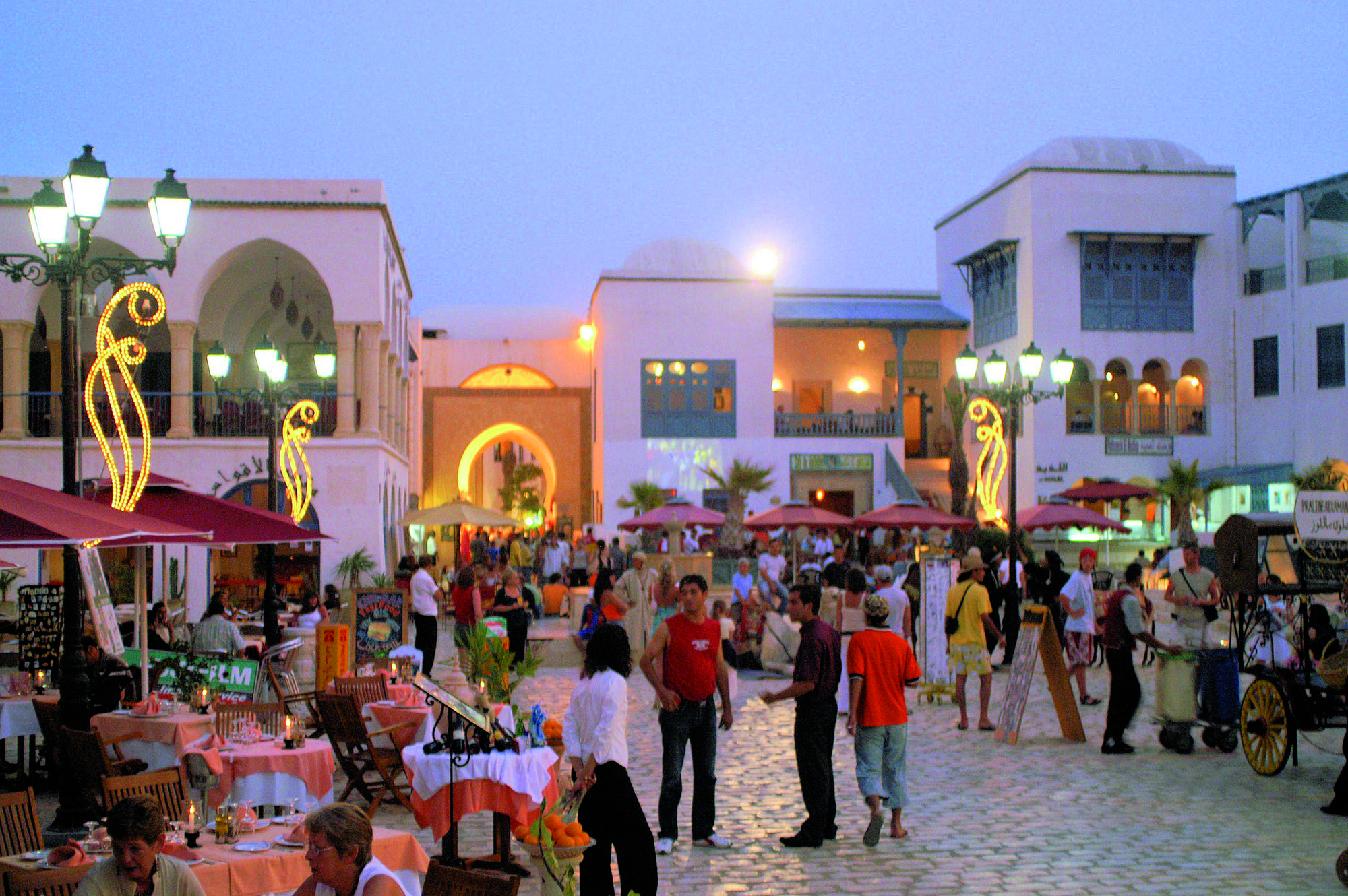 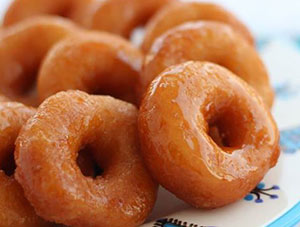 Option Ateliers
Les participants, divisés en petits groupes s'exécuteront d'atelier en atelier à faire des tâches manuelles artisanales tel que l'écriture de son nom avec des lettres arabes…
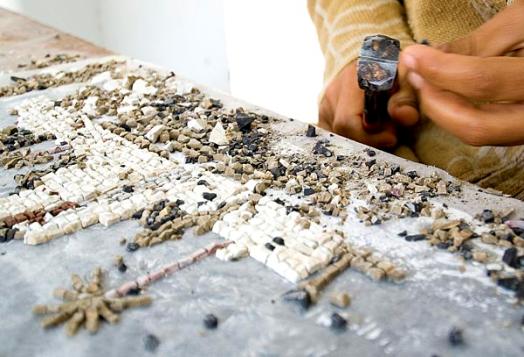 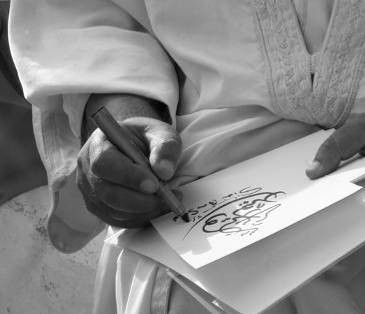 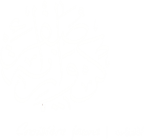 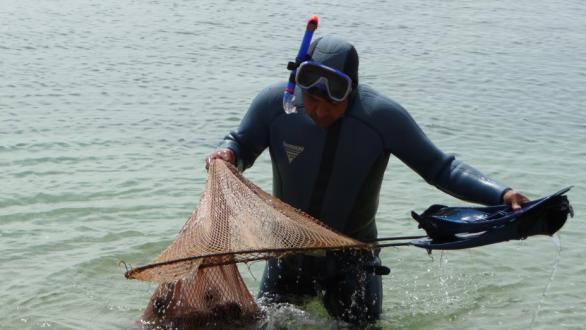 Option 
Initiation a la pêche aux oursins suivi d’une dégustation
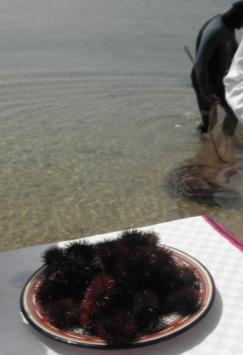 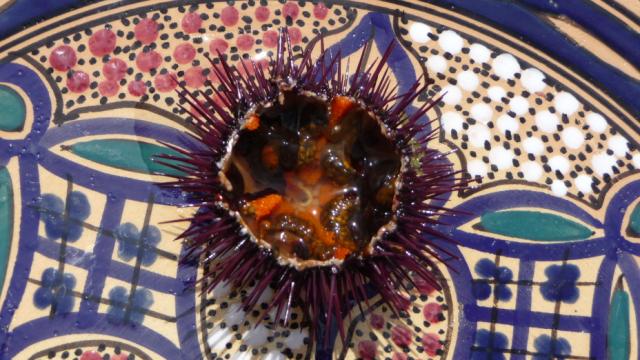 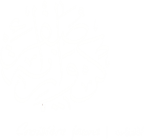 Contact
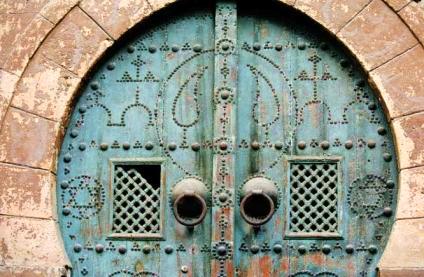 Laura est à votre disposition au
01 49 650 650
laura@croisierejaune.com
www.croisierejaune.com